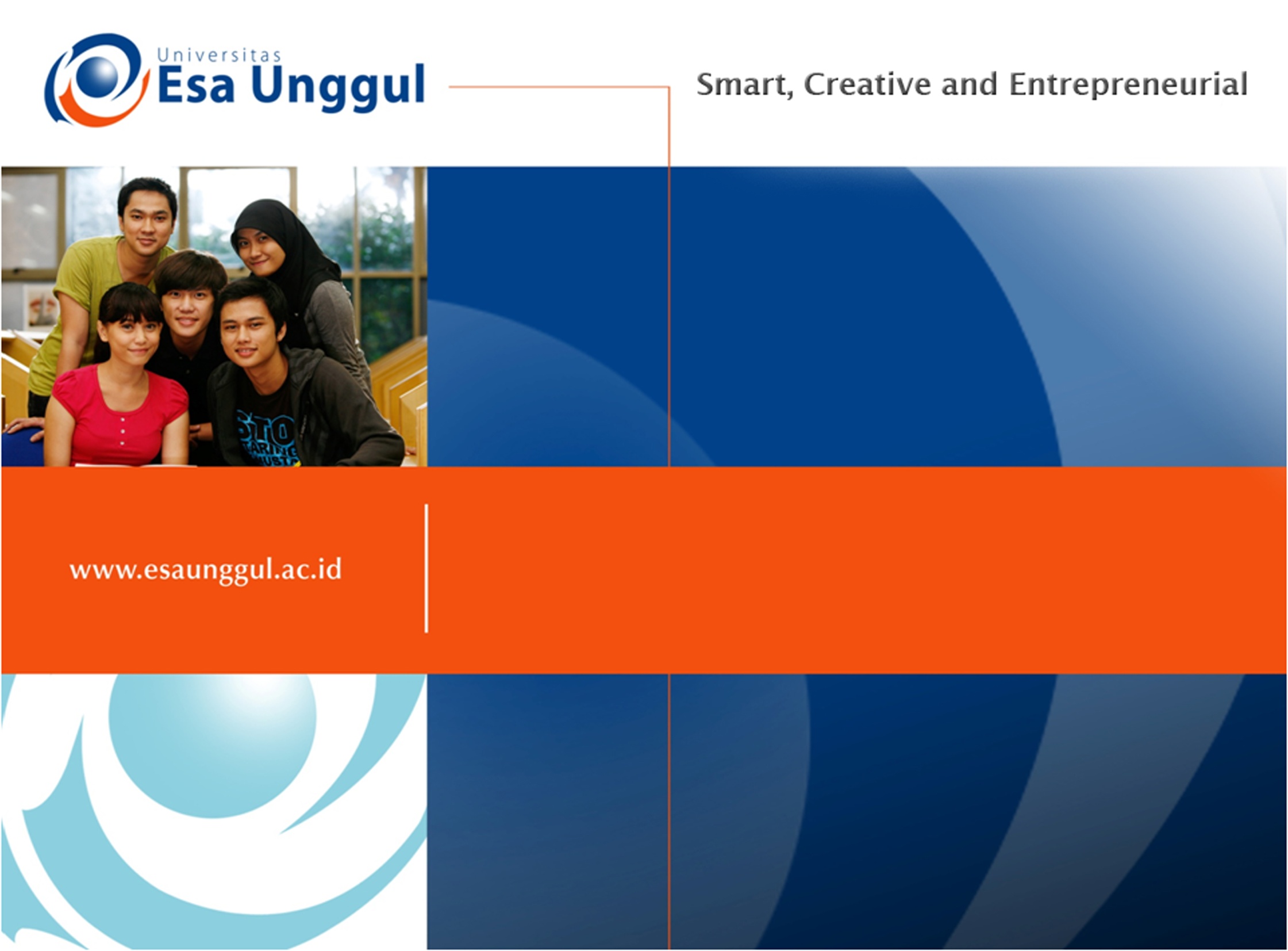 QUIZ 2
PERTEMUAN 14
AGUNG MULYO WIDODO DAN HOLDER S. 
TEKNIK INFORMATIKA FAKULTAS ILMU KOMPUTER
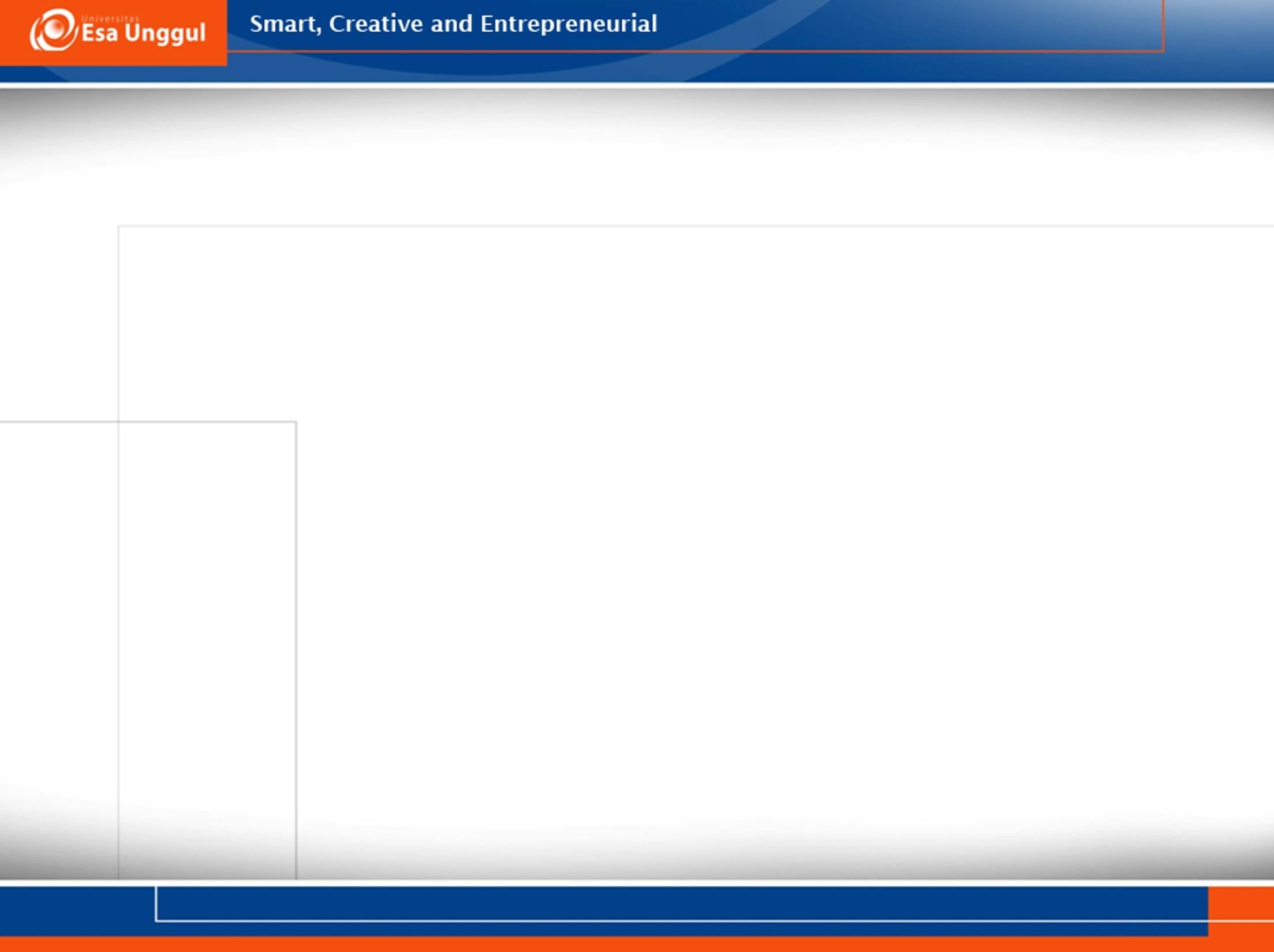 KEMAMPUAN AKHIR YANG DIHARAPKAN
Mahasiswa mampu menguasai konsep algoritma Message digest 5 (MD5), doble DES dan Triple DES, Fungsi Hash, digital signature, algoritma Number Theory dan electronic mail dan keamanan
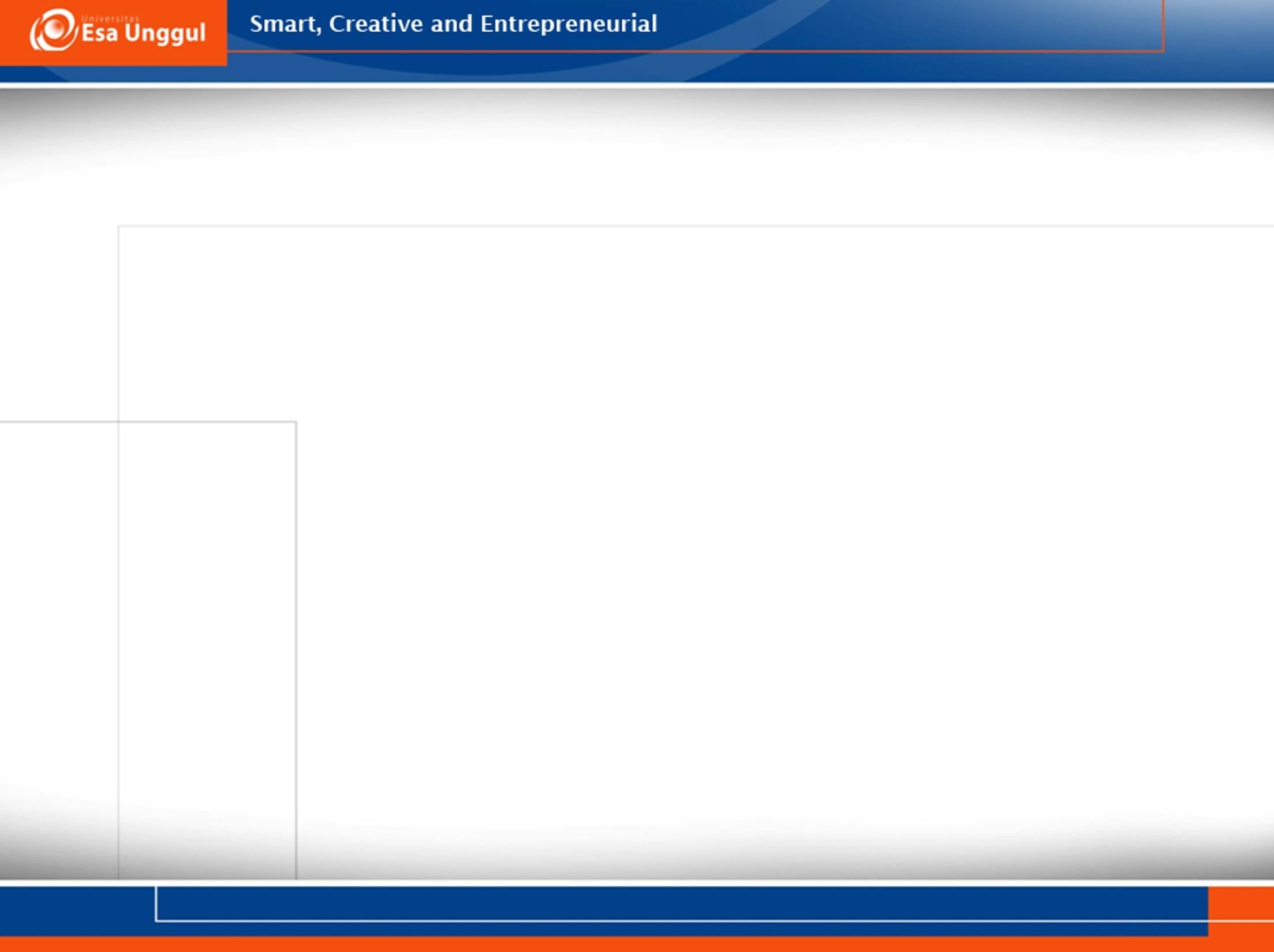 Terima kasih